Başkale Meslek YüksekokuluBilgisayar ProgramcılığıGörsel Programlama I
Hafta-4  Giriş ve Mesaj Pencereleri
Öğr. Gör. Faruk AYATA
Konu Başlıkları
Mesaj Pencereleri
Giriş Pencereleri
1-	Mesaj Pencereleri
C# form uygulamalarında mesaj penceresi (MessageBox), kullanıcı çeşitli işlemler yaparken bazı önemli durumlar meydana geldiğinde, uyarı, bilgilendirme ve hata mesajları göstermek için açılan, yardımcı pencerelerdir. Ayrıca kullanıcının bu pencere üzerindeki seçimine bağlı olarak farklı kod bloklarının çalışmasını da sağlayabiliriz. Konuya en iyi örnek, office uygulamalarında Kapat butonuna tıklandığında açılan aşağıdaki pencere olacaktır.
1-	Mesaj Pencereleri
1-	Mesaj Pencereleri
Basit Bir Bildirim Penceresi Oluşturmak
 
En basit haliyle bir mesaj penceresi başlık ve kullanıcıya sunulacak bir mesajdan oluşur.  Metodun 1.parametresi mesajı, 2.parametresi başlığı gösterir.
1-	Mesaj Pencereleri
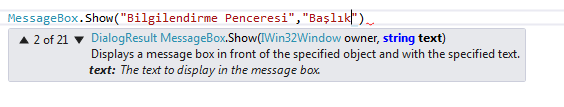 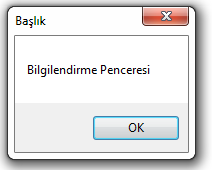 Pencere Düğmelerini Belirlemek
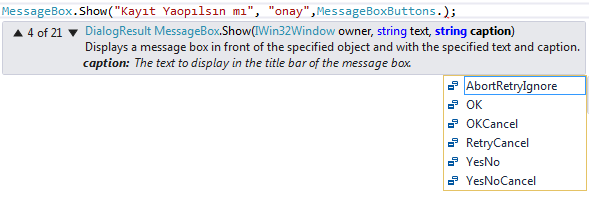 Pencere Düğmelerini Belirlemek
Pencere Düğmelerini Belirlemek
Pencere Düğmelerini Belirlemek
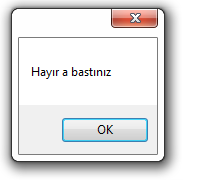 Pencereye Icon Eklemek
Gösterdiğimiz mesajın konusuna uygun olarak bir icon seçimi yapmak, mesajlarımızın daha profesyonel görünmesini sağlayacaktır. Show() metodumuzun 4.parametresi icon seçimi yapmak için kullanılmaktadır.
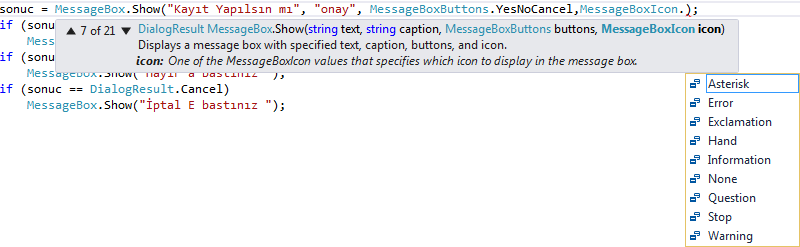 Pencereye Icon Eklemek
Pencereye Icon Eklemek
2-	Giriş Pencereleri
2-	Giriş Pencereleri
2-	Giriş Pencereleri
2-	Giriş Pencereleri
2-	Giriş Pencereleri
2-	Giriş Pencereleri
2-	Giriş Pencereleri
İki örnekte de görüldüğü gibi giriş yapılan değer “string” olup projenin durumunda göre bu değerler başka veri tiplerine çevrilebilir. C# dilince değerleri çevirme sınıfı olan “Convert”in kullanımı ve yetenekleri aşağıdaki tabloda gösterilmektedir.
2-	Giriş Pencereleri